UNIT 4: 
LEARNING WORLD
Lesson 7:
WRITING • An email about your school
- Page 55.
EXERCISE:
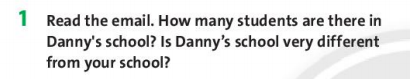 Page 55.
There are about 500 students.
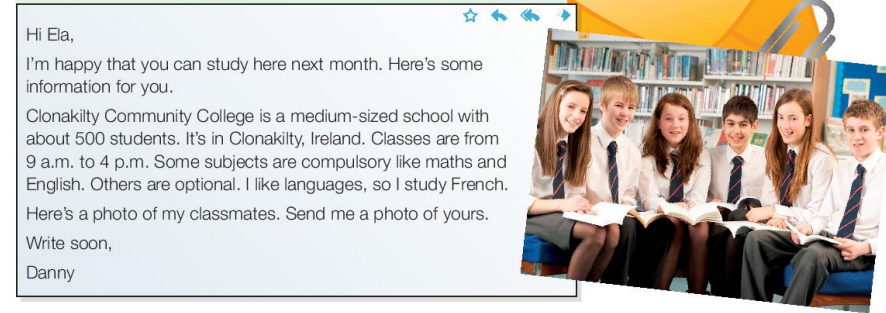 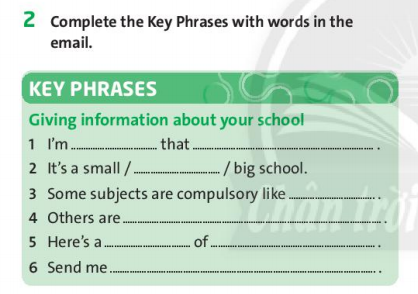 Page 55.
happy                      you can study here next month.
medium-sized
maths and English.
optional.
photo                   my classmates.
a photo of yours.
EXERCISE 3:
Page 55.
Example: I like languages, so I study French.
So expresses the result of something stated on the previous clause.
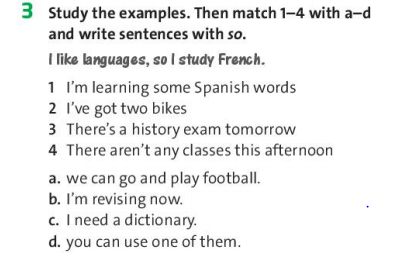 Page 55.
c
d
b
a
1. I’m learning some Spanish words, so I need a dictionary.
2. I’ve got two bikes, so you can use one of them.
3. There’s a history exam tomorrow, so I’m revising now.
4. There aren’t any classes this afternoon, so we can go and play football.
EXERCISE 4:
Page 55.
THINK AND PLAN
1 Who is the visitor and when is the visit?
2 How big is your school?
3 Where is your school?
4 When are the lessons? What are the subjects?
5 What is in the photo you are emailing?
EXERCISE 4:
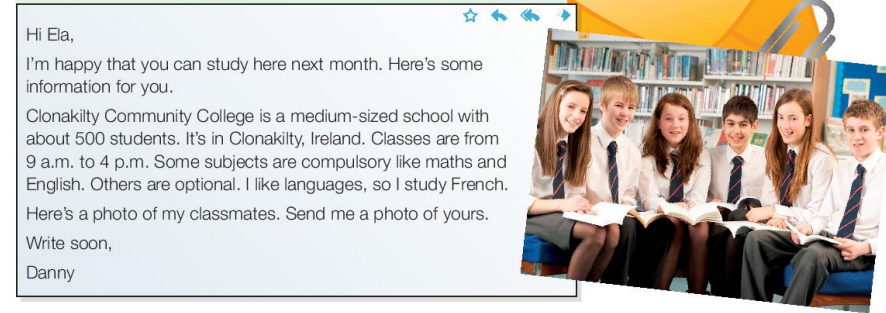 The reason 
you write
The information 
you need
Name
OUTLINE
Hi/ Hey …,
 
I’m happy that … 
 
… is a small / medium-sized / large school …
Classes are … Some subjects are …. Others …
 
Here’s ………… Send me …  
 
Write soon,
….
The reason 
you write
The information 
you need
Name
HOMEWORK
Learn new words and Key phrases by heart. 
Do exercise in Workbook page 35.
Students prepare for the next lesson: 
                      CULTURE • Digital learning – page 56.
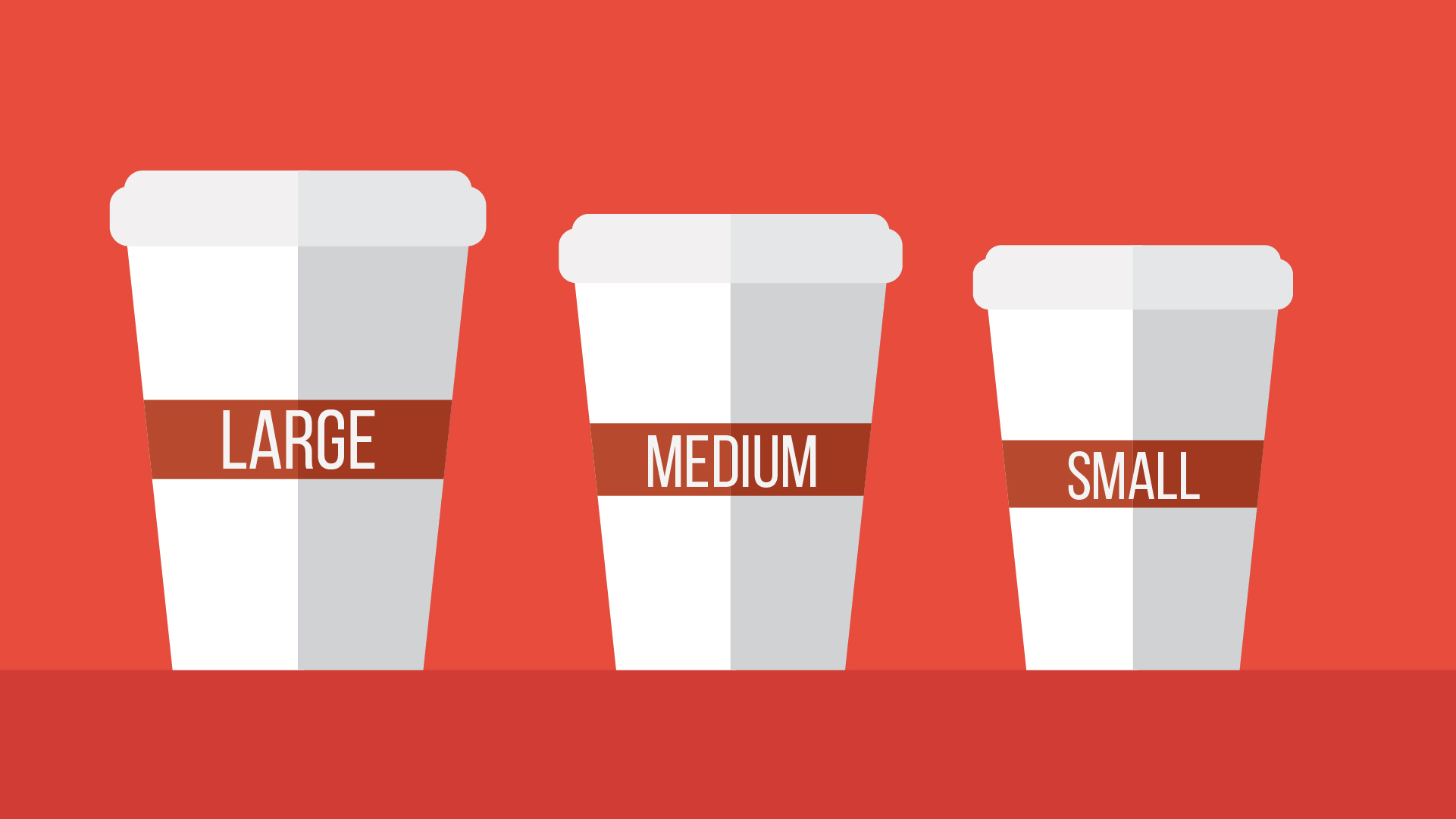 New words:
: between small and large in size
/ˈmiːdiəm saizd/
medium-sized (adj)
 A medium-sized school
/kəmˈpʌlsəri/
compulsory (adj)
# optional (adj)
/ˈɑpʃənl/
Ex: Math is compulsory at my school.
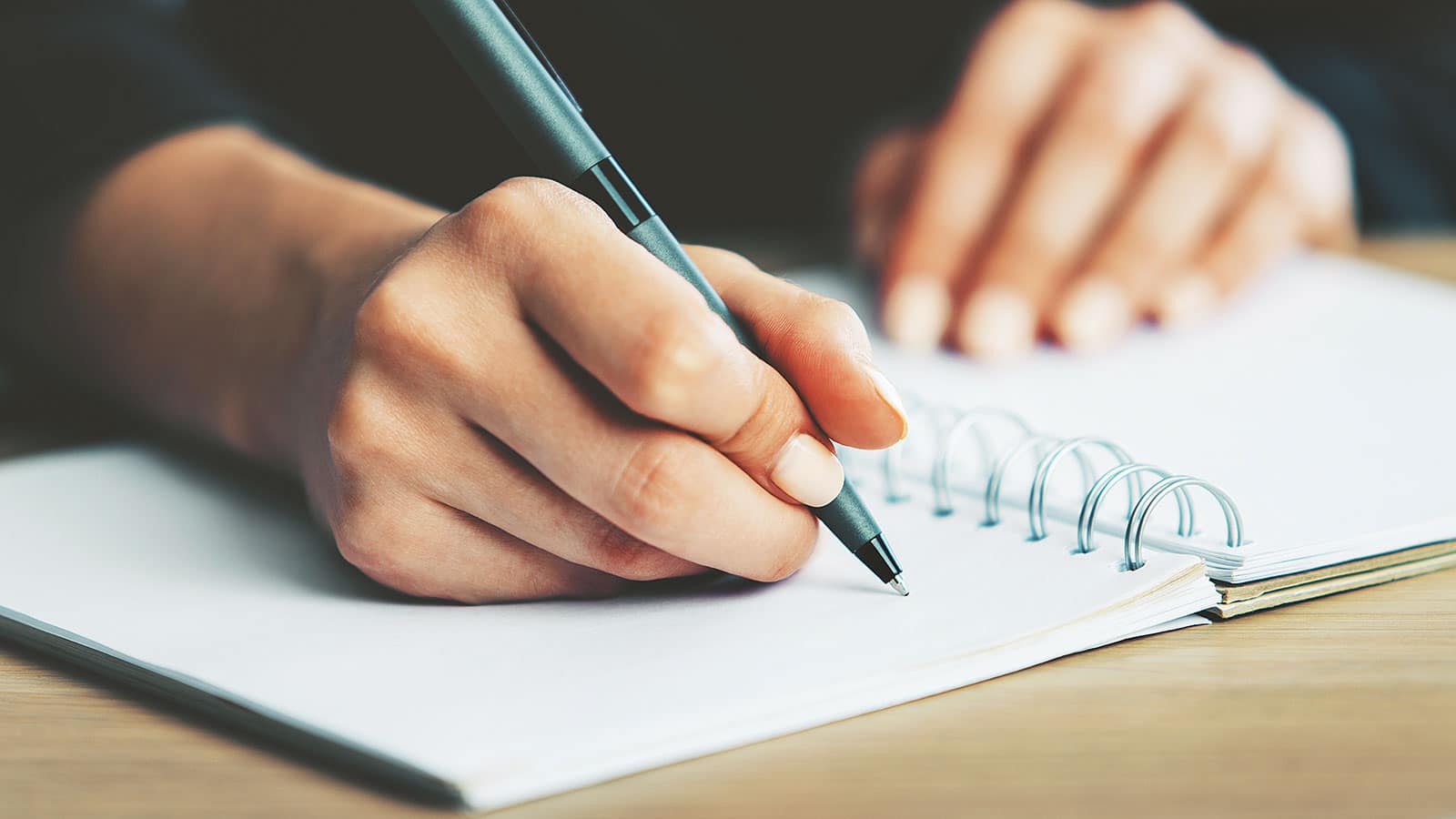